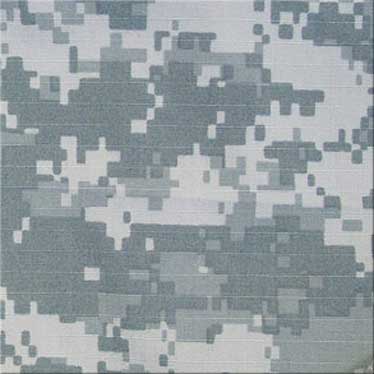 Military Schools
FY 2015 COURSE SCHEDULE1 OCTOBER 2014 - 30 SEPTEMBER 2015FORT RILEY,  KS  66442
27------- 3
26-------2
31-----9
24--------2
31----11
20------2
20-------1
30-------2
31-------3
31-----3
31-------9
Page 1Change 1
CHANGE 1
As of 24 Mar 2015
Page 1 of 3
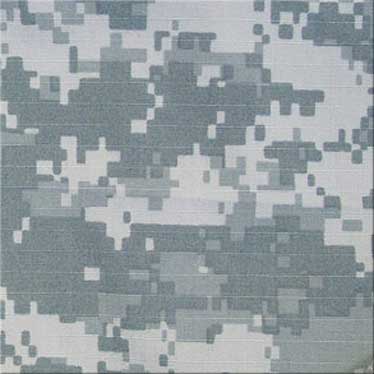 FY 2015 MILITARY SCHOOLS COURSE SCHEDULE1 OCTOBER 2014 - 30 SEPTEMBER 2015FORT RILEY,  KS  66442
31------11
20----2
20------1
CHANGE 1
As of 24 Mar 2015
Page 1Change 1
Page 2 of 3
FY 2015 MILITARY SCHOOLS COURSE SCHEDULE1 OCTOBER 2014 - 30 SEPTEMBER 2015FORT RILEY,  KS  66442
All courses offered through Military Schools can be requested by the unit and/or activity to fulfill a training requirement

 Submit a memorandum signed by the commander requesting required class at least 30 days out

 Memorandum must include primary/alternate dates w/required number of days for the class and number of students to be trained between the min/max class capacity (Ft. Riley Schools Catalog)
CHANGE 1
As of 24 Mar 2015
Page 3 of 3